Sajūtu takas
Saturs
Kas ir baskāju jeb sajūtu takas?
Kam paredzētas baskāju takas?
Sajūtu takas Latvijā.
Rekordi starp takām.
Baskāju takas Ogres novadā.
Baskāju takas Ogrē.
Alternatīvas baskāju takām. 
Baskāju takas savām rokām.
Mūsu taka: mērķis, darba gaita.
2
2/24/2021
Add a footer
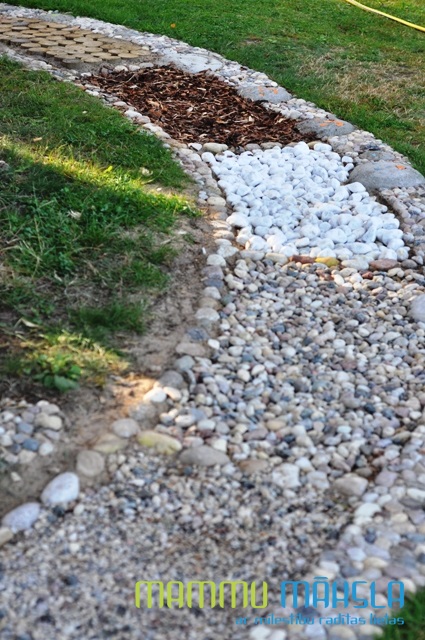 Kas ir sajūtu jeb baskāju taka?
Baskāju taka — veselīgs refleksoloģijas rituāls priekš pēdām, kurās atrodas 72 tukstoši nervu galu. 
Pielietojums: basām kājām pastaigāties pa dažādu sektoru segumiem-akmeņiem, dažādas frakcijas smiltīm,laukakmeņiem,
mulču, čiekuriem, kastaņiem, zīlēm, u.c. 
Avots: https:///article/novosti/153568-unikalnaya-bosonogaya-tropa
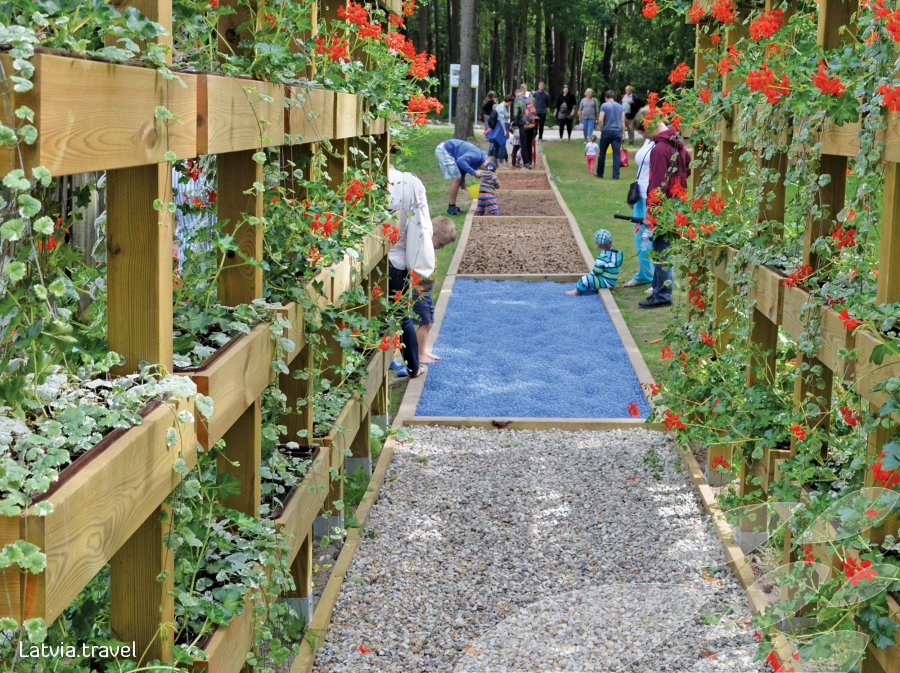 3
2/24/2021
Add a footer
Pēdu punktu masāža
Pēdu punktu masāža ir maigs spiediens uz visiem pēdu virsmā izkliedētajiem punktiem. 
Mūsu pēdās atrodas daudz refleksogēno punktu. Šie punkti ir saistīti ar noteiktiem iekšējiem orgāniem, dziedzeriem un audiem, t.i., ar visām organisma struktūrām. Var teikt, ka pēdas ir ķermeņa spogulis. 
Neliels, maigs spiediens uz refleksogēno punktu ietekmē tam atbilstošo orgānu un normalizē tā darbību. 
Pēdas punktu masāža stimulē organisma dabiskās aizsargspējas - līdz ar to organisms pats tiek galā ar slimību un veselība uzlabojas.
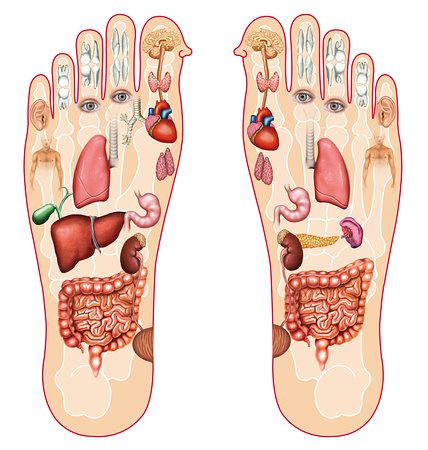 4
2/24/2021
Add a footer
Reflektoro punktu pēdās jutīgumu nosaka šādi faktori:
• Enerģijas plūsmas traucējumi noteiktā zonā.• Aktuāla ķermeņa fiziskā stāvokļa problēma. • Psihoemocionālais stāvoklis. • Medikamentu iedarbība. • Pagātnē neatrisinātu jeb neizārstētu saslimšanu un to seku aktualizēšana (atsaukšana atmiņā). • Norāde uz iespējamiem veselības stāvokļa traucējumiem nākotnē (signalizēšana).
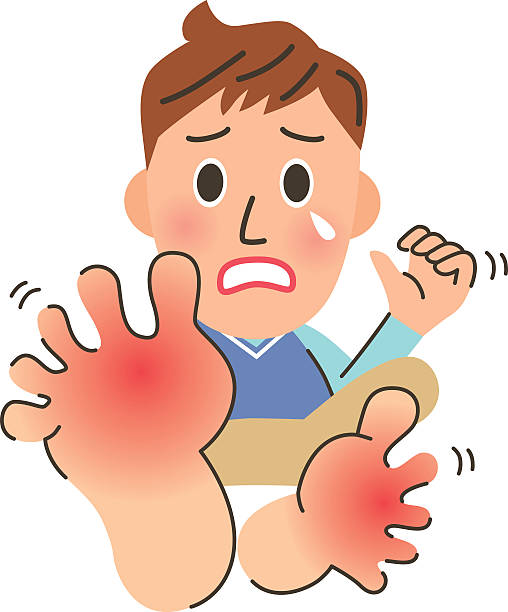 5
2/24/2021
Add a footer
Sajūtu takas izmantošanas terapeitiskais pamatojums
Norūda organismu un palielina tā aizsargspējas;
Stiprina kāju muskuļus;
Nostiprina imunitāti;
Sniedz daudz pozitīvo emociju un garantē enerģijas uzņemšanu;
Mazina galvassāpes;
Nervu gali pēdās aktivizējas un labvēlīgi ietekmē organisma darbību.
Stresa mazināšana un relaksācijas veicināšana.• Asins cirkulācijas uzlabošana.• Visu orgānu sistēmas līdzsvarošana.
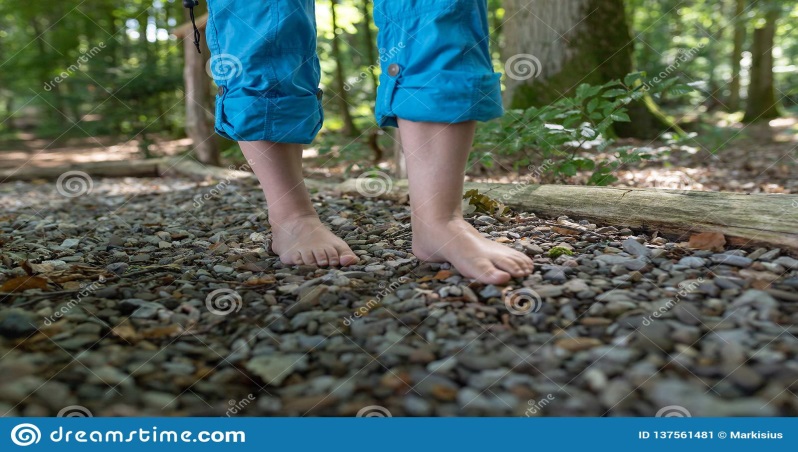 6
2/24/2021
Add a footer
Refleksoloģijas pielietošanai, ( šis princips jārespektē arī sajūtu takās), pastāv šādas galvenās kontrindikācijas:
• Akūtas saslimšanas, lipīga ādas slimība
  Drudzis• Kāju vai pēdu gangrēna.• Iekšējā asiņošana.• Nediagnosticētas sāpes.• Grūtniecības pirmais trimestris.
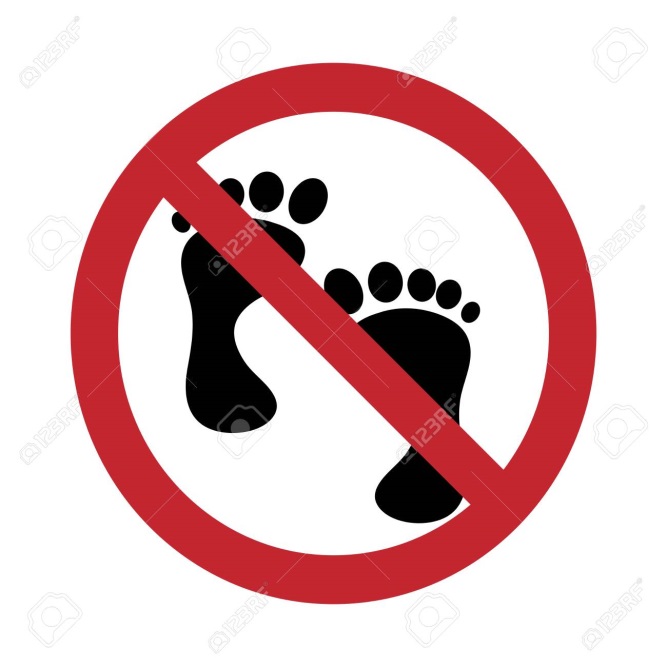 7
2/24/2021
Add a footer
Ieskats Latvijas baskāju takās
Sajūtu takas Latvijā
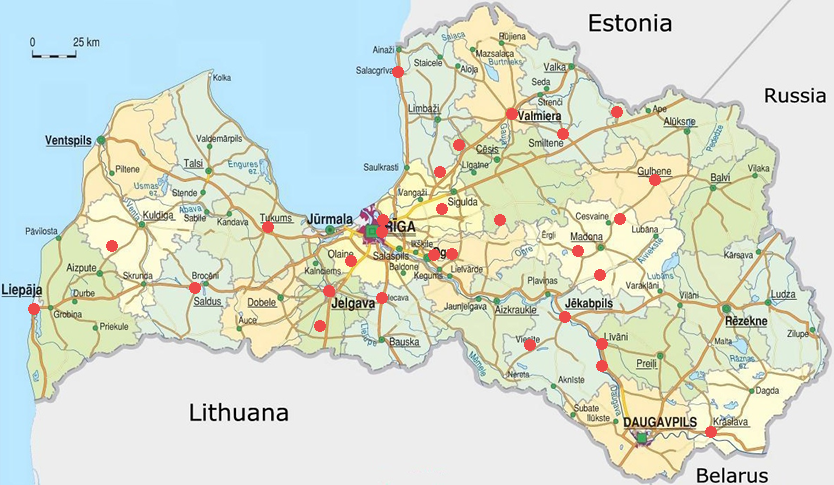 Baskāju takas atrašanās vietas apzīmējums Latvijas kartē
9
2/24/2021
Add a footer
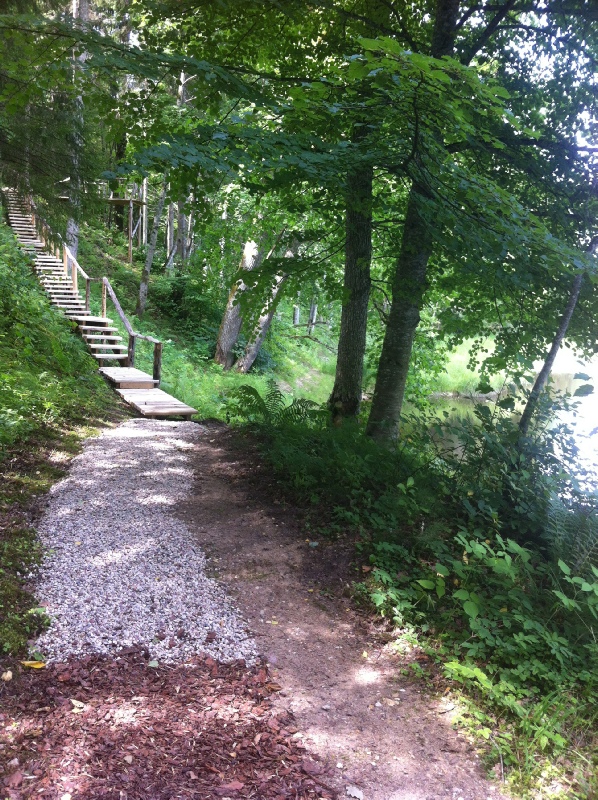 Latvijas sajūtu taku īpatnības
Tukumā atrodas garākā (2900m) un senākā (2012.g) sajūtu taka Latvijā;
Valmierā taka piemērota bērniem, 10 metrus dažadi segumi un tālāk taka apvienota ar atrakciju elementiem;
Lēdmanē izbūvēta baskāju taka «Cerība» ar 60 Bībeles tekstu sižetu atspoguļojumu;
Liepājā pieejama sajūtu taka ar daudzveidīgāko segumu daudzumu (45 esošie un 70 vēl ieplānoti).
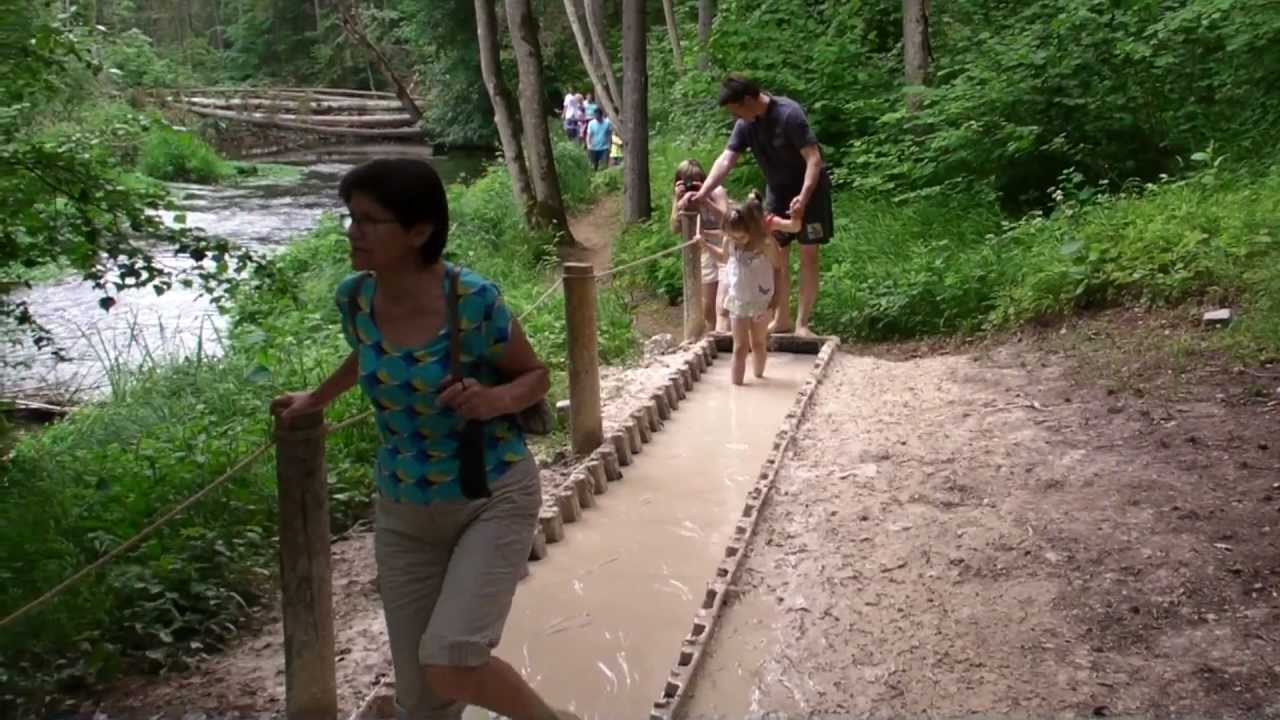 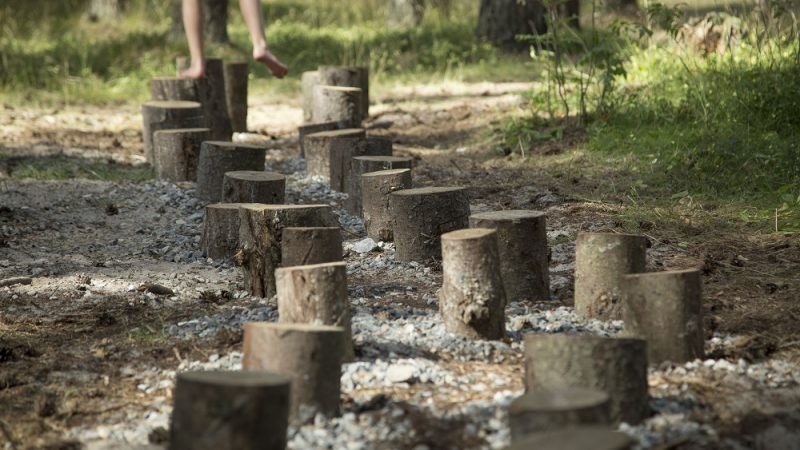 10
2/24/2021
Add a footer
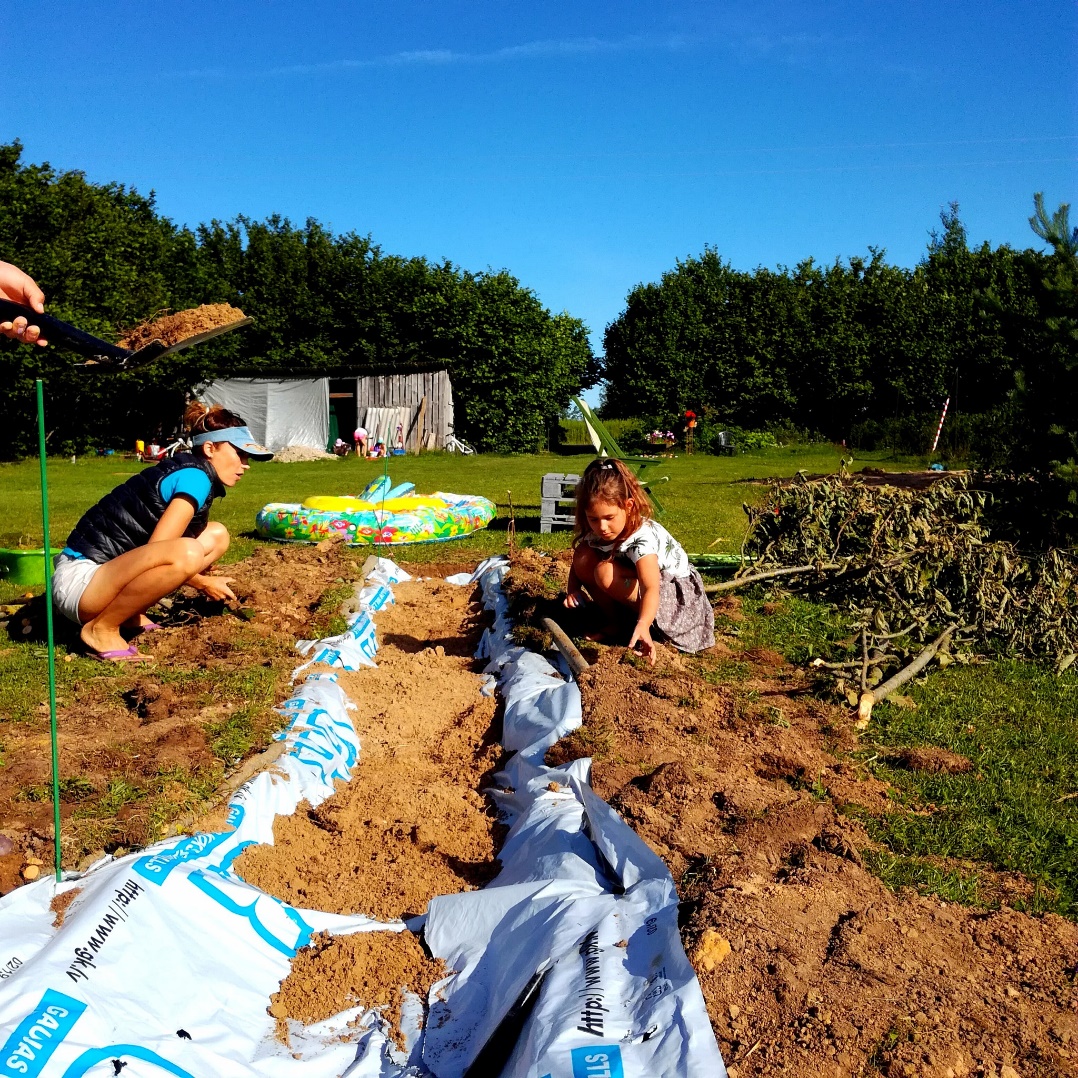 Sajūtu takas Ogrē un novadā
Izpētot aktīvās atpūtas dabas objektus Ogres pilsētā, secināts, ka Ogrē nav publiski pieejama neviena sajūtu taka, taču netālu no Ogres – Ogresgalā atrodama baskāju taka, kuru izveidoja savā skolas teritorijā Ogresgala pamatskolas skolēni un skolotāji.
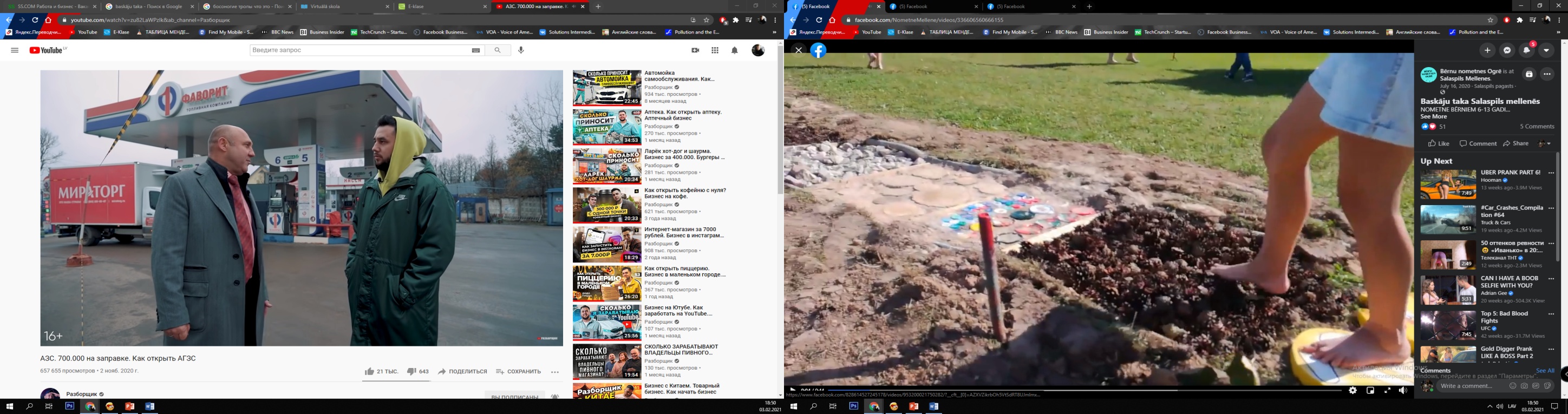 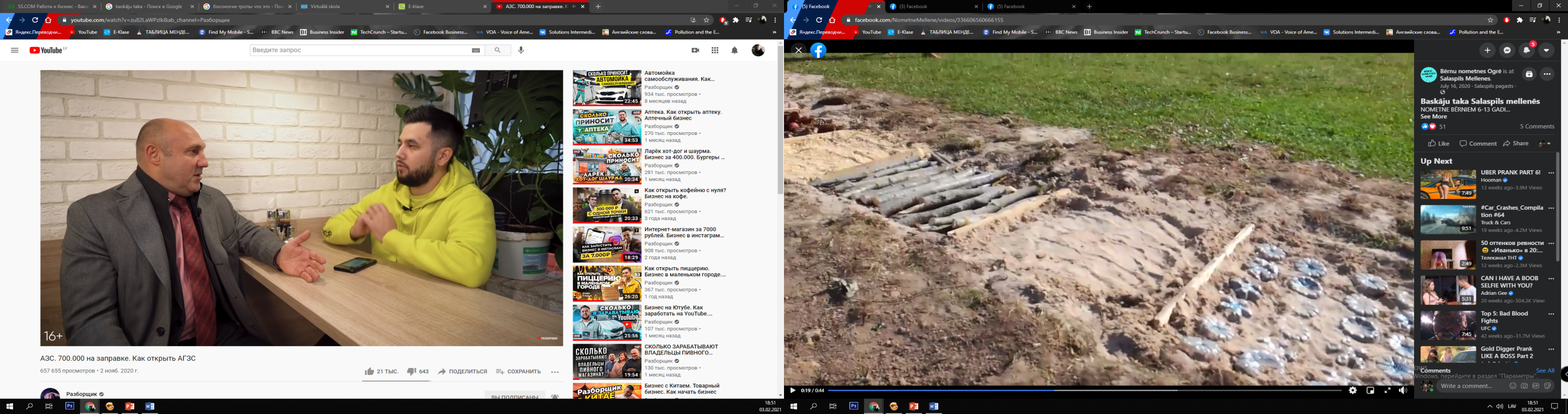 11
2/24/2021
Add a footer
Sajūtu taka Ogrē
Projekta «PULCHRA» ietvaros, ar Ogres pašvaldības atbalstu, izstrādātā baskāju taka paredzēta kā pirmā publiski pieejamā sajūtu taka Ogres pilsētā.
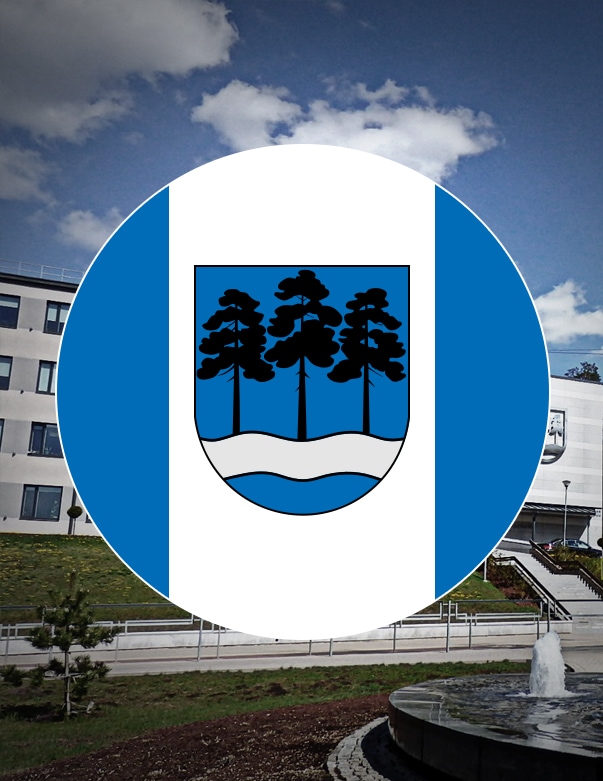 12
2/24/2021
Add a footer
Jaunogres vidusskolas ar Ogres novada pašvaldības atbalstu sajūtu takas izveide  PULCHRA projekta ietvaros
Projekta PULCHRA atbalstītāji
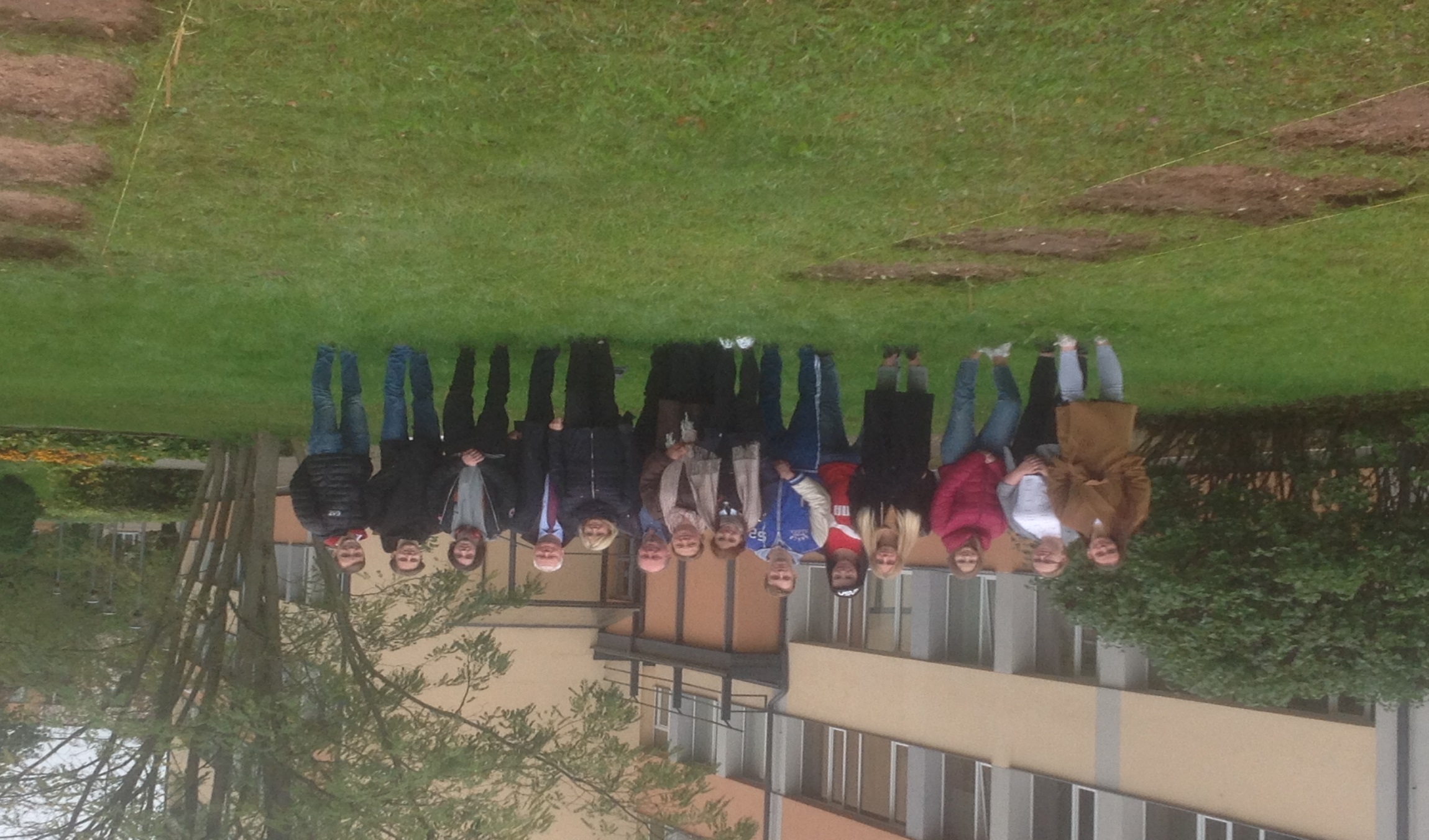 14
2/24/2021
Add a footer
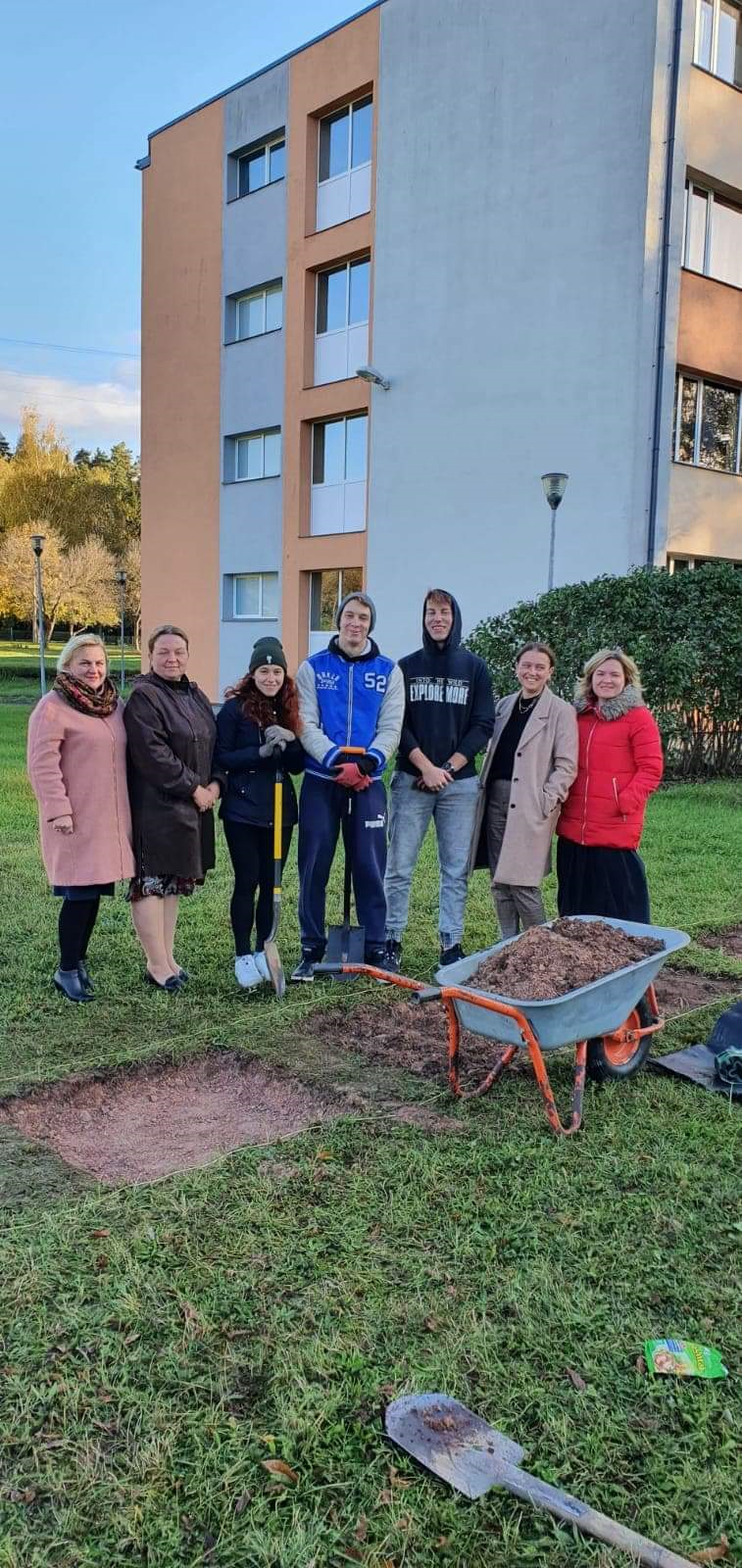 15
2/24/2021
Add a footer
Darba mērķis
Labiekārtot pilsētas infrastuktūras atpūtas objektu, ar mērķi veicināt veselīgu dzīvesveidu Ogres pilsētas iedzīvotājiem, tās viesiem.
Sniegt atbalstu cilvēkiem veselības stiprināšanā, kuriem noteikta profilaktiska rakstura reabilitācija pēc saslimšanām.
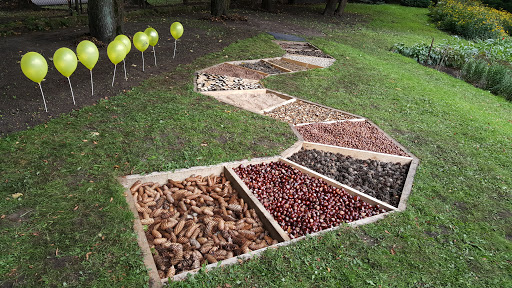 16
2/24/2021
Add a footer
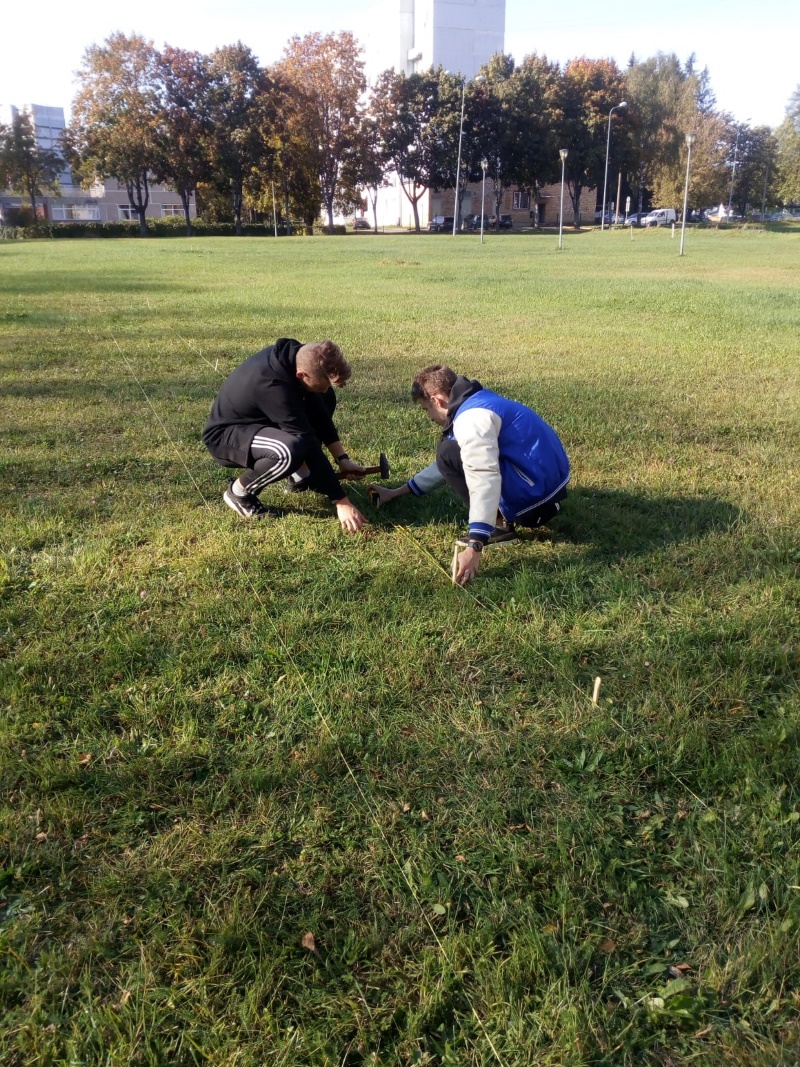 Darba gaita
Vietas izvēle
Zālāja attīrīšana
Mērījumu veikšana
Sektoru sagatavošana
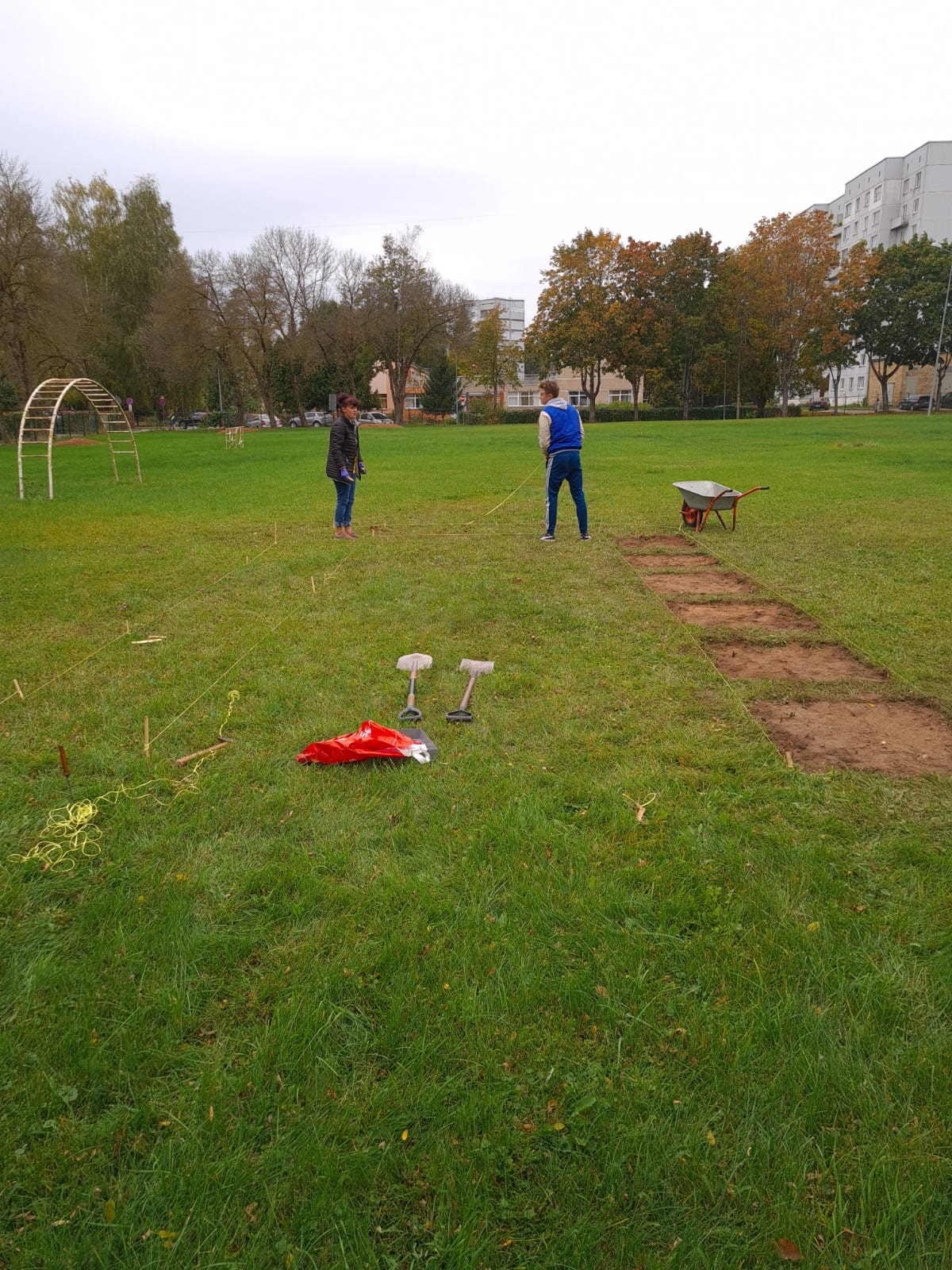 17
2/24/2021
Add a footer
Foto atskaite par veikto darbu rudenī
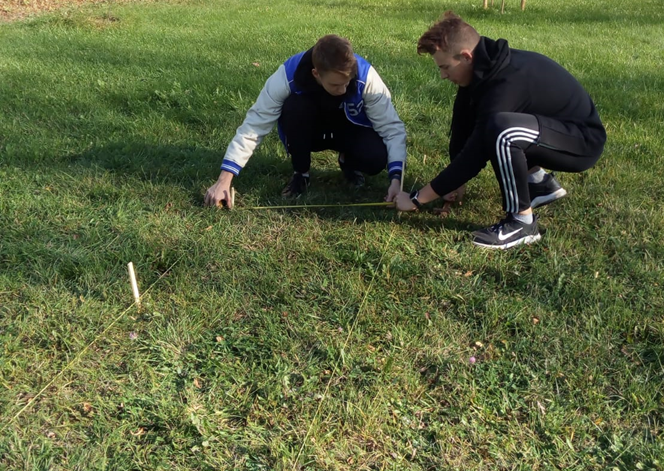 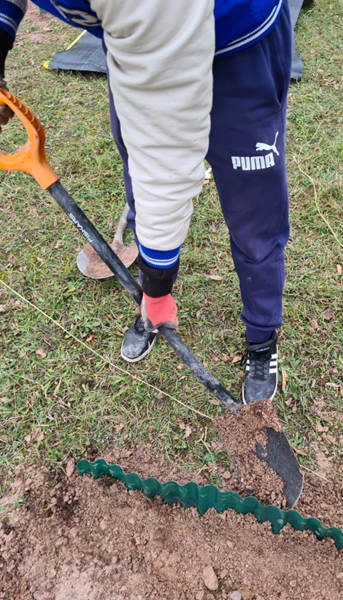 19
2/24/2021
Add a footer
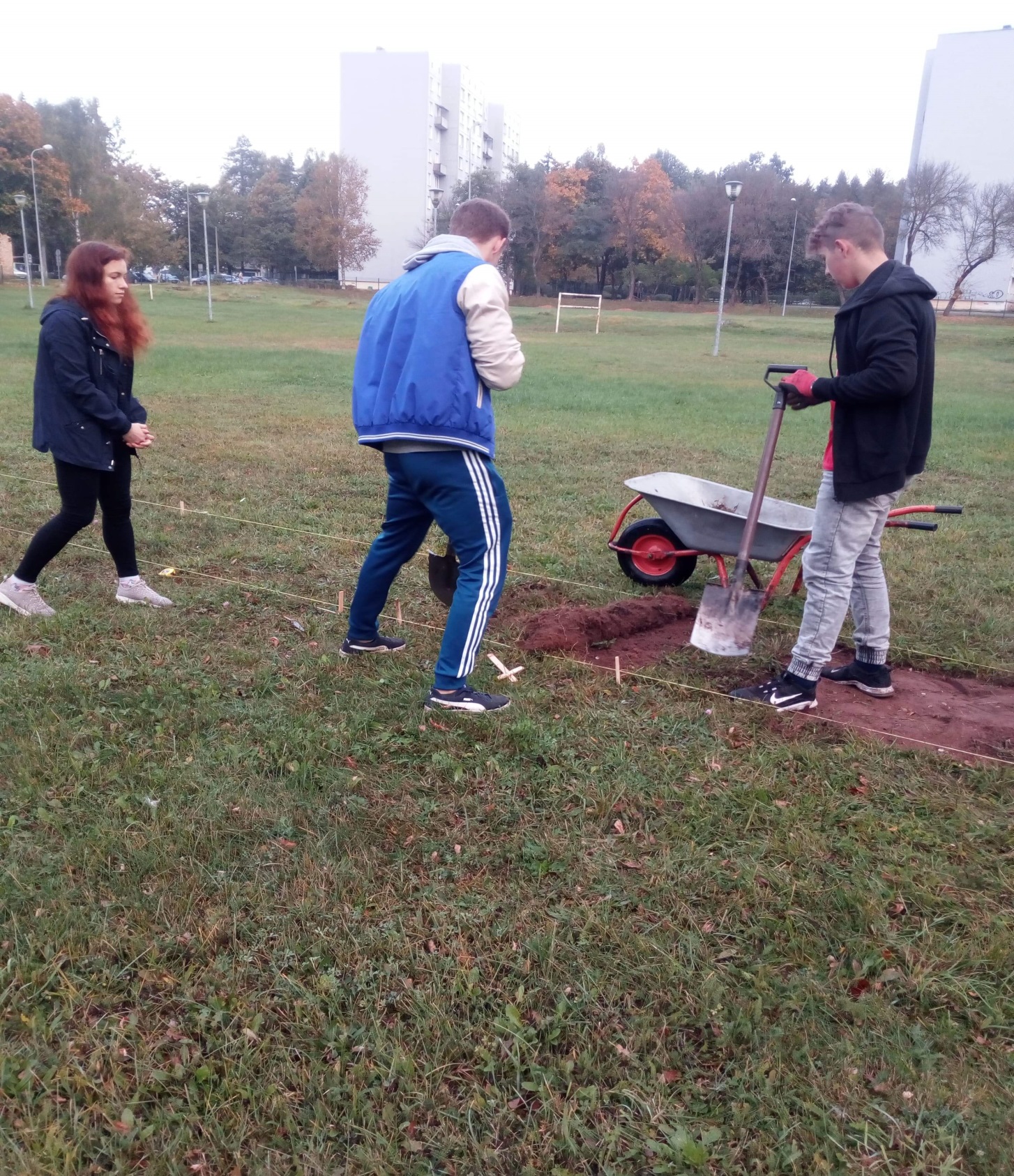 20
2/24/2021
Add a footer
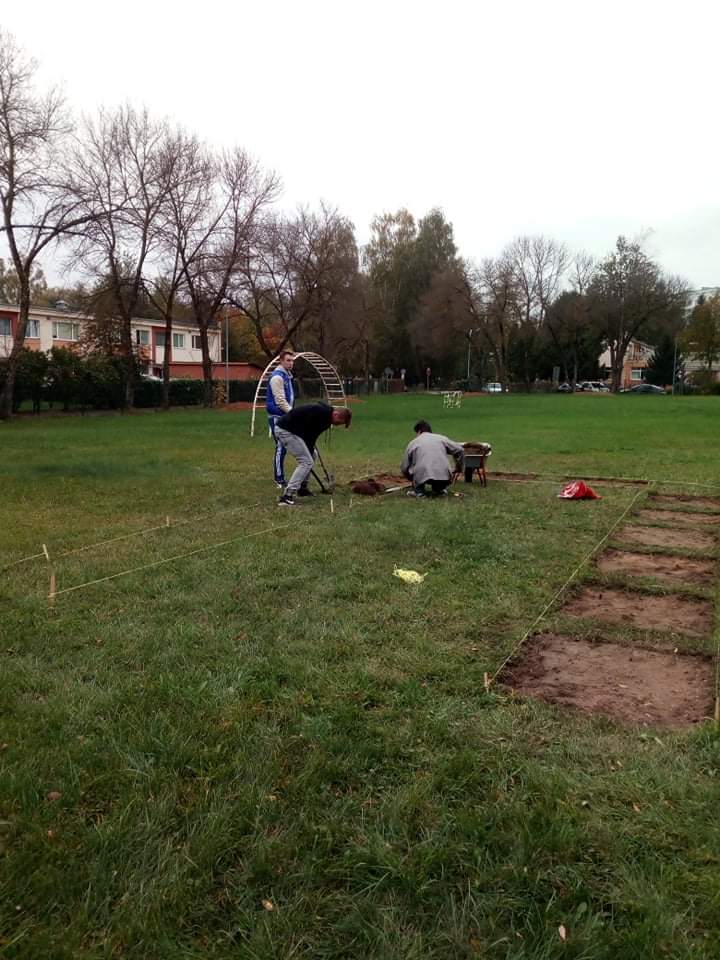 21
2/24/2021
Add a footer
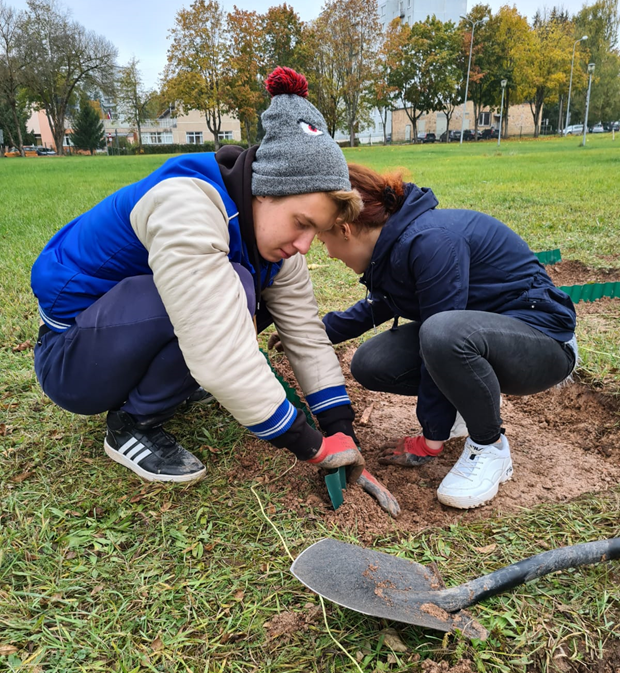 22
2/24/2021
Add a footer
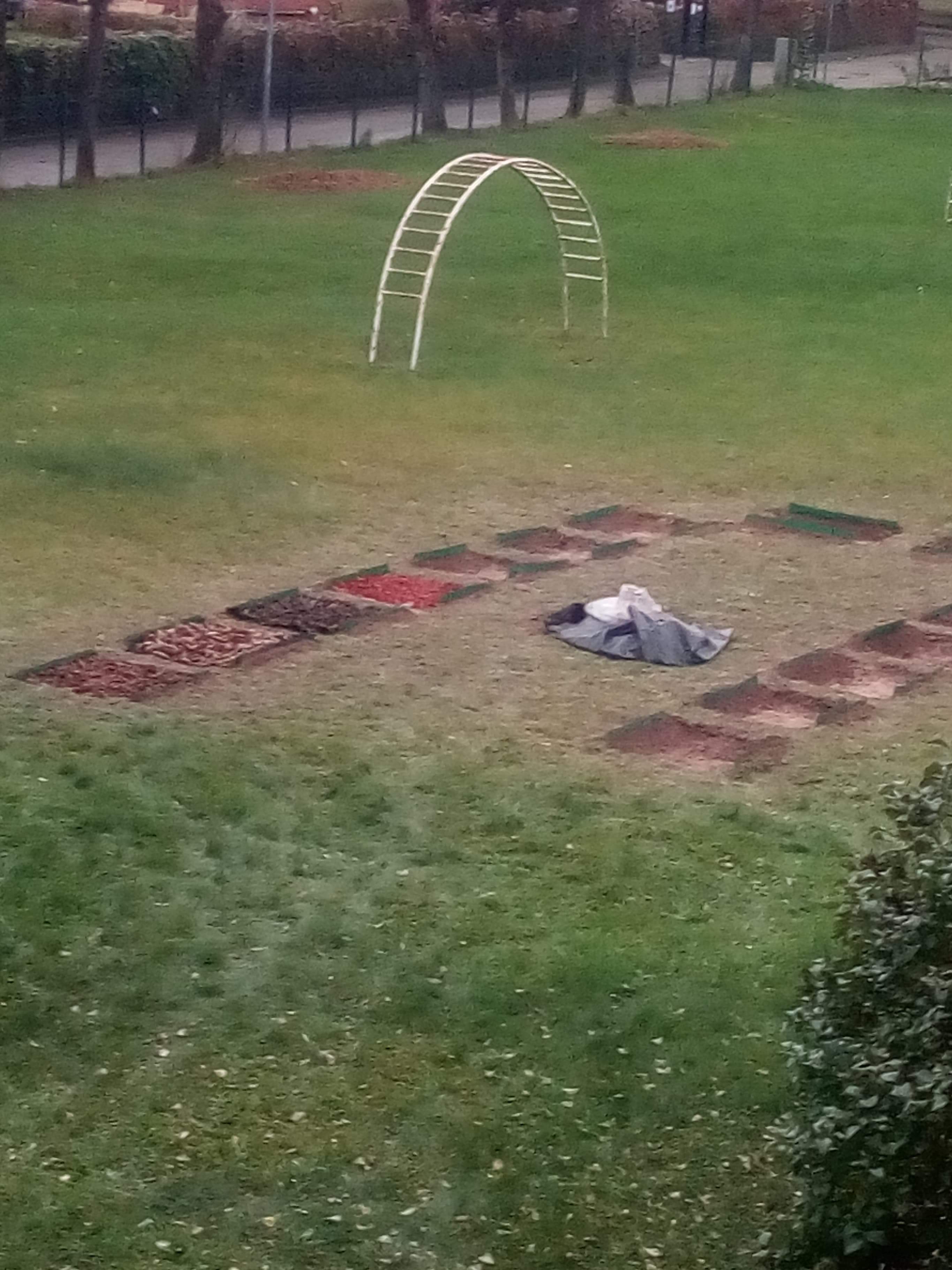 23
2/24/2021
Add a footer
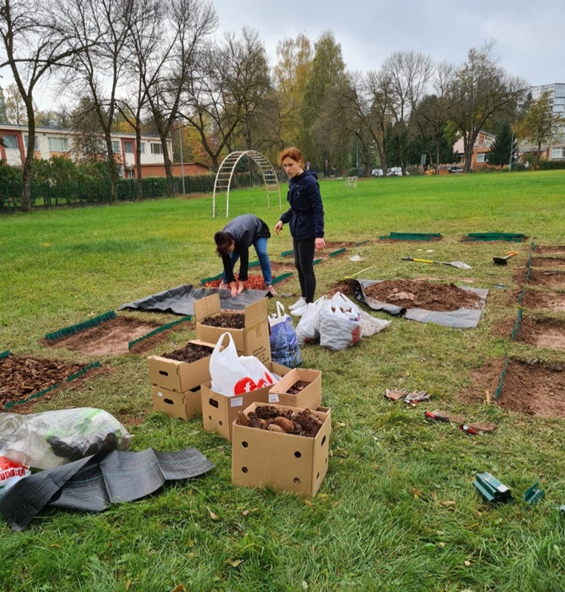 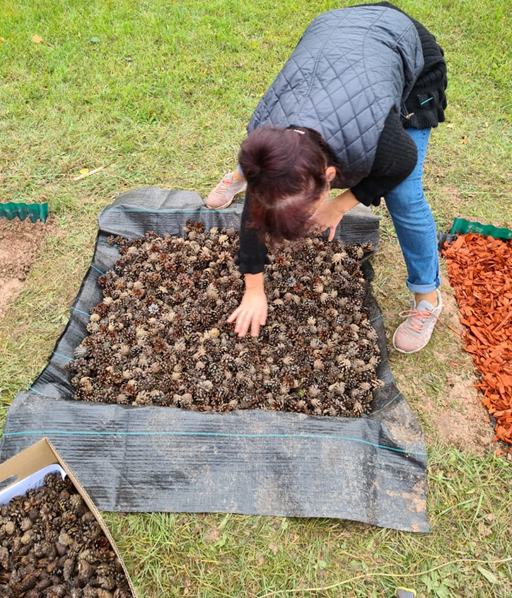 24
2/24/2021
Add a footer
Ziemas periodā
 darbi  ir 
pārtraukti
 līdz pavasarim
25
2/24/2021
Add a footer
Paldies par sadarbību projekta atbalstītājiem!
JAUTĀJUMI- ?KOMENTĀRI - ?Paldies par uzmanību!